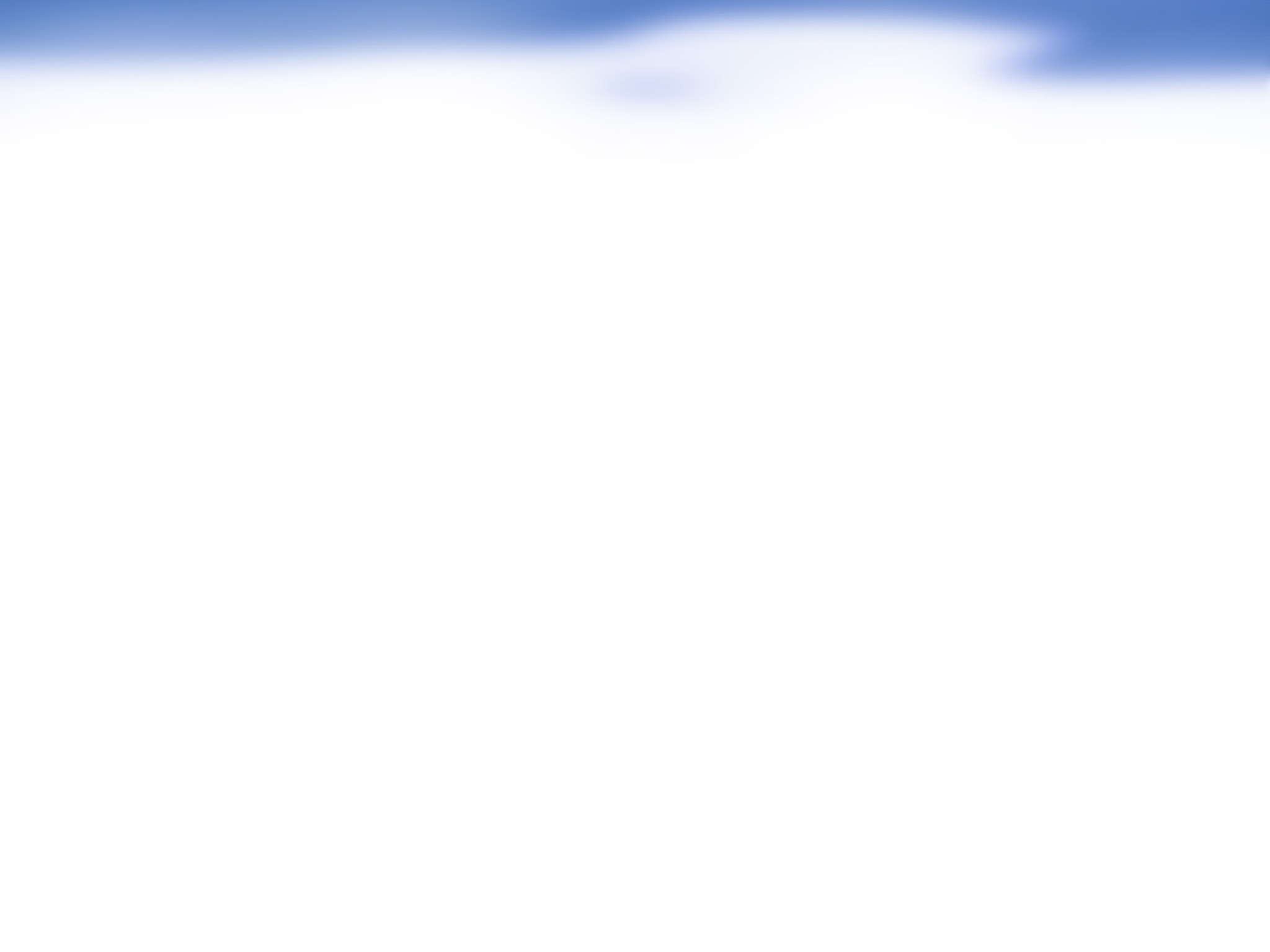 3-03: Vodotoki – hidrološke naravne vrednote in posegi na njih /Tomažič M., Dobravc M.
POVZETKI / UGOTOVITVE:
Vodotoki le ena od dvanajstih zvrsti naravnih vrednot
Hidrološke lastnosti se izražajo ob pestrih hidromorfoloških lastnostih vodotokov
Neposredni in posredni posegi
Vpliv posega na vodotok posamezno (točkovno ali linijsko) ter kumulativni vpliv
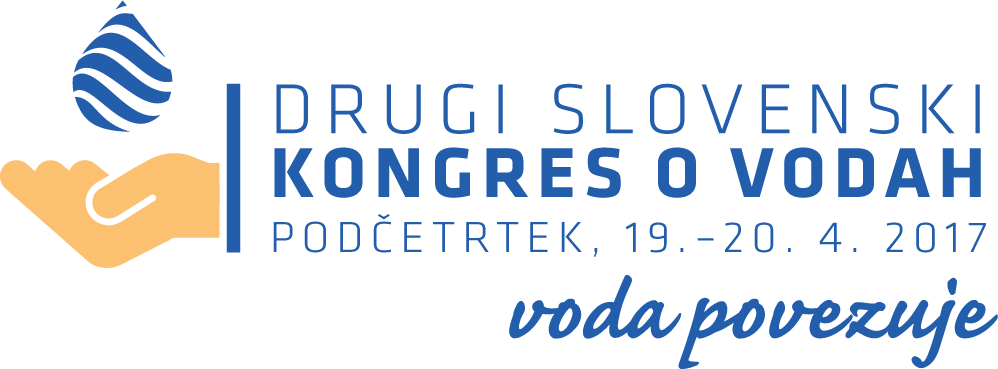 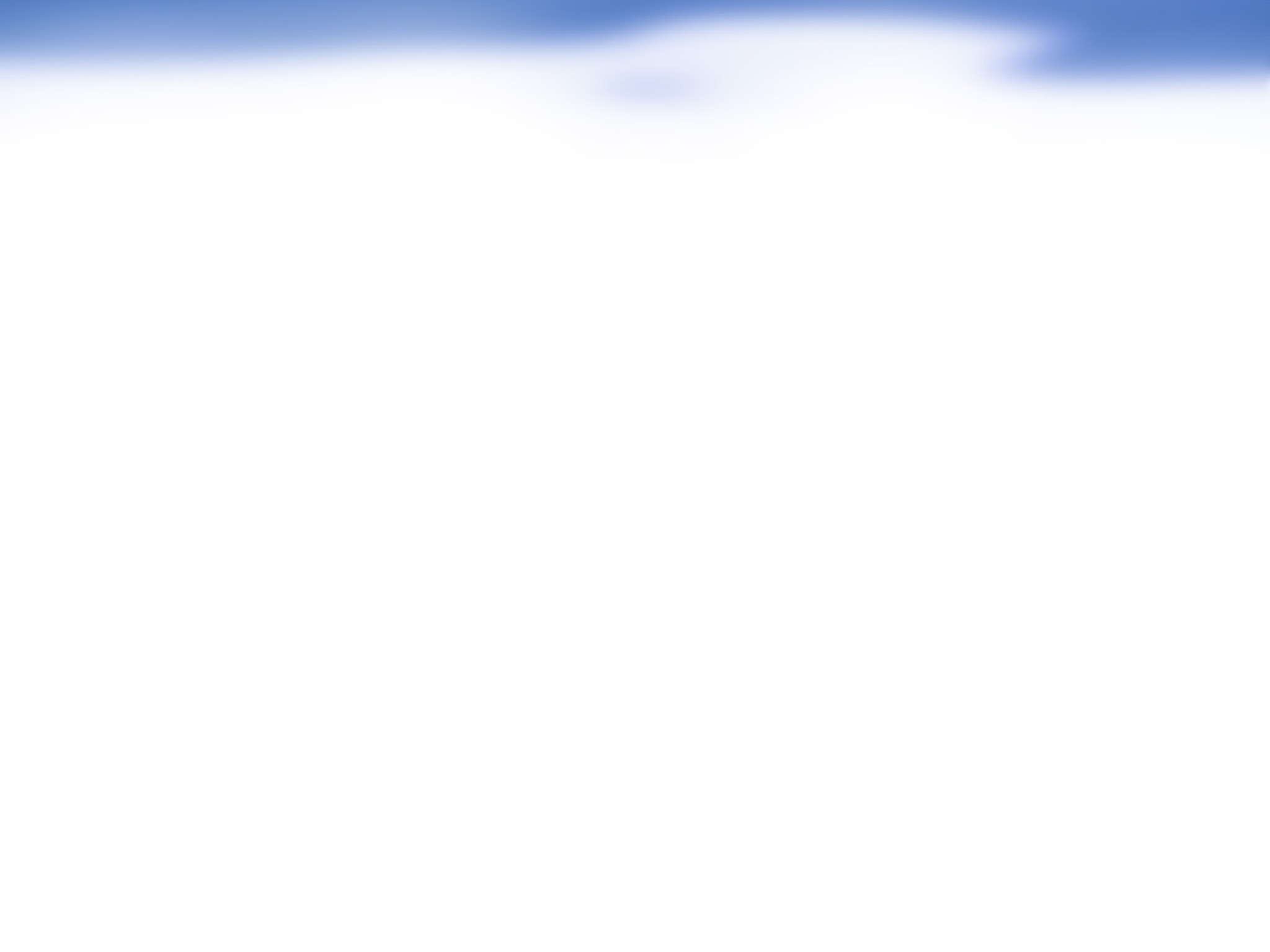 3-03: Vodotoki – hidrološke naravne vrednote in posegi na njih /Tomažič M., Dobravc M.
VPRAŠANJA / PREDLOGI ZA RAZPRAVO:
Sodelovanje inštitucij že  pri načrtovanju (NUV, letni programi ARSO, posegi kmetijstva, infrastrukture, raba naravnih vrednot …)
Kratkoročnost posegov, čim hitrejša rešitev (brez tehtnega premisleka, brez celovitega pogleda)
Domino efekt (verižna reakcija)
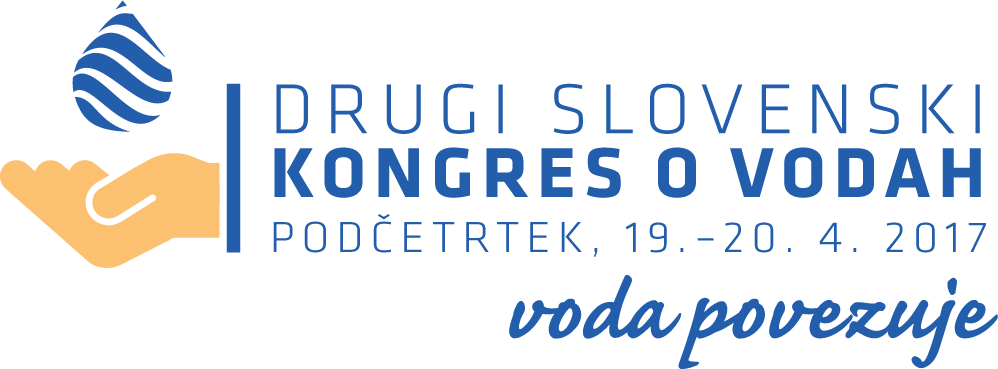